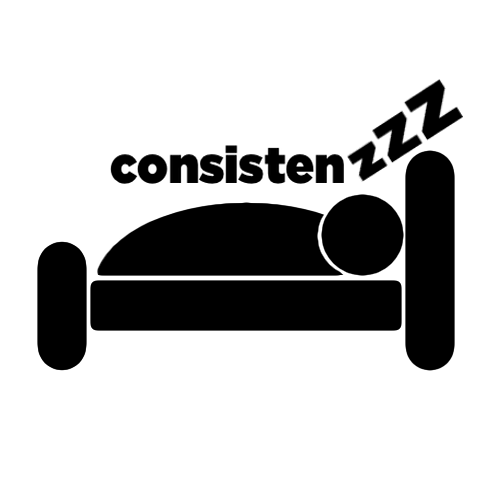 Medium-fi Prototype	
The Dream Team
sleep more, live better
[Speaker Notes: sleeping has spillover to other poritons of your life]
People lose countless hours of quality sleep to homework and
technological distractions, such as late-night use of their
computers or phones.

We aim to change this by inspiring users to consistently set 
and reach their sleep goals, tracking users’ sleep debt, and 
helping users leverage sleep to improve their lives overall.
TL;DR
Problem: People don’t get enough sleep


Solution: Set bedtime goals and hit them
Tasks
Design Changes
Task Flows
How we did it
Tasks
Design Changes
Task Flows
How we did it
Tasks
Simple: Get to bed on time
[Speaker Notes: this is the same]
Tasks
Simple: Get to bed on time
Moderate: Set a schedule and goals
[Speaker Notes: We changed this one
	It used to be “feel more awake during the day”
	We think that pretty much all of our tasks help you do this
	Our 2nd and 3rd task weren’t distinct enough in user testing
	Make the task flow more continuous]
Tasks
Simple: Go to bed at bedtime goal
Moderate: Set a schedule and goals
Complex: See your progress and adjust
[Speaker Notes: This is a parametrization
	It used to be “use sleep to be healthier”
	This is also kind of inherent in getting more sleep
	This gives more specific feedback to users and helps them better understand what they’re doing right and wrong
	This is over the furthest length of time / most devoted user]
Tasks
Design Changes
Task Flows
How we did it
Design Changes - Home Screen
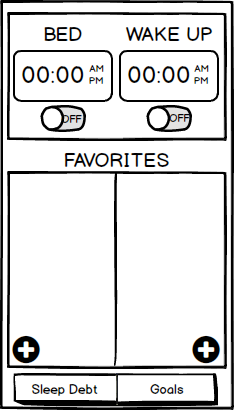 [Speaker Notes: Entire purpose of our app was sleep debt
Problem:
	users felt like current Sleep Debt screen was not intuitive
	unclear why they would click at all
Solution:
this is the best way to give feedback
	this way the experience they get everytime they use the app is about what
their current debt is and how they can fix it

a little bit more interactive
	educational component - some of our users knew what sleep debt was, others less clear

	fix me - user demanded this (probably a user need)]
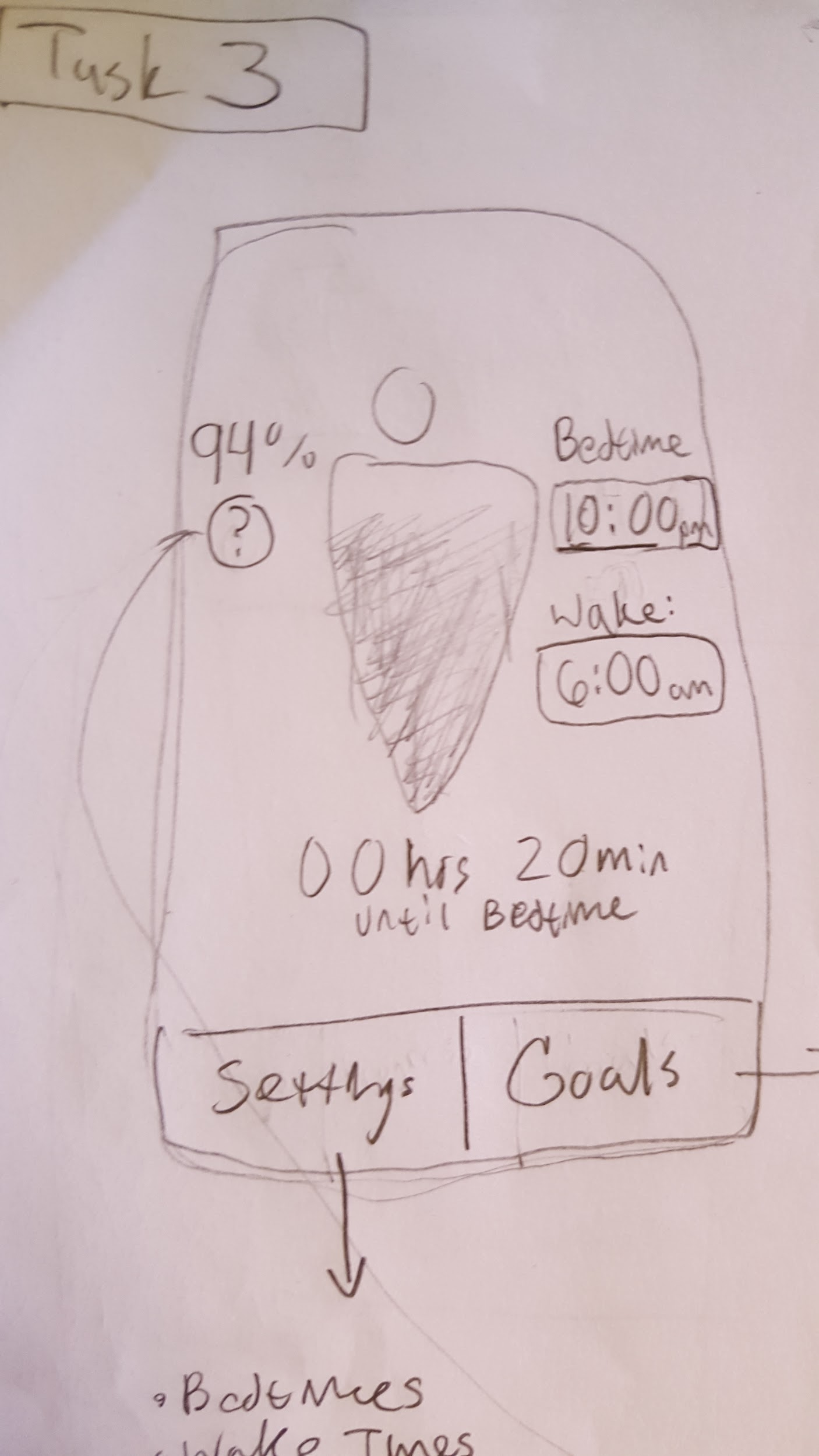 Design Changes - Home Screen
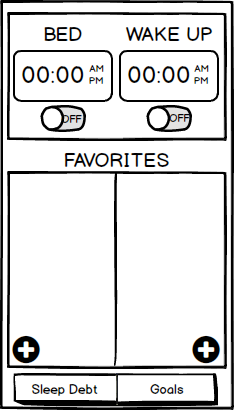 [Speaker Notes: Entire purpose of our app was sleep debt
Problem:
	users felt like current Sleep Debt screen was not intuitive
	unclear why they would click at all
Solution:
this is the best way to give feedback
	this way the experience they get everytime they use the app is about what
their current debt is and how they can fix it

a little bit more interactive
	educational component - some of our users knew what sleep debt was, others less clear

	fix me - user demanded this (probably a user need)]
Design Changes - Setting times
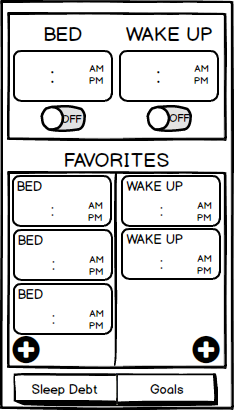 [Speaker Notes: Users had issues using preset bedtimes and wake up times
2 user camps
	Weekly schedules
	Tweak nightly

How could we design for both?
	we needed a better compromise]
Design Changes - Setting times
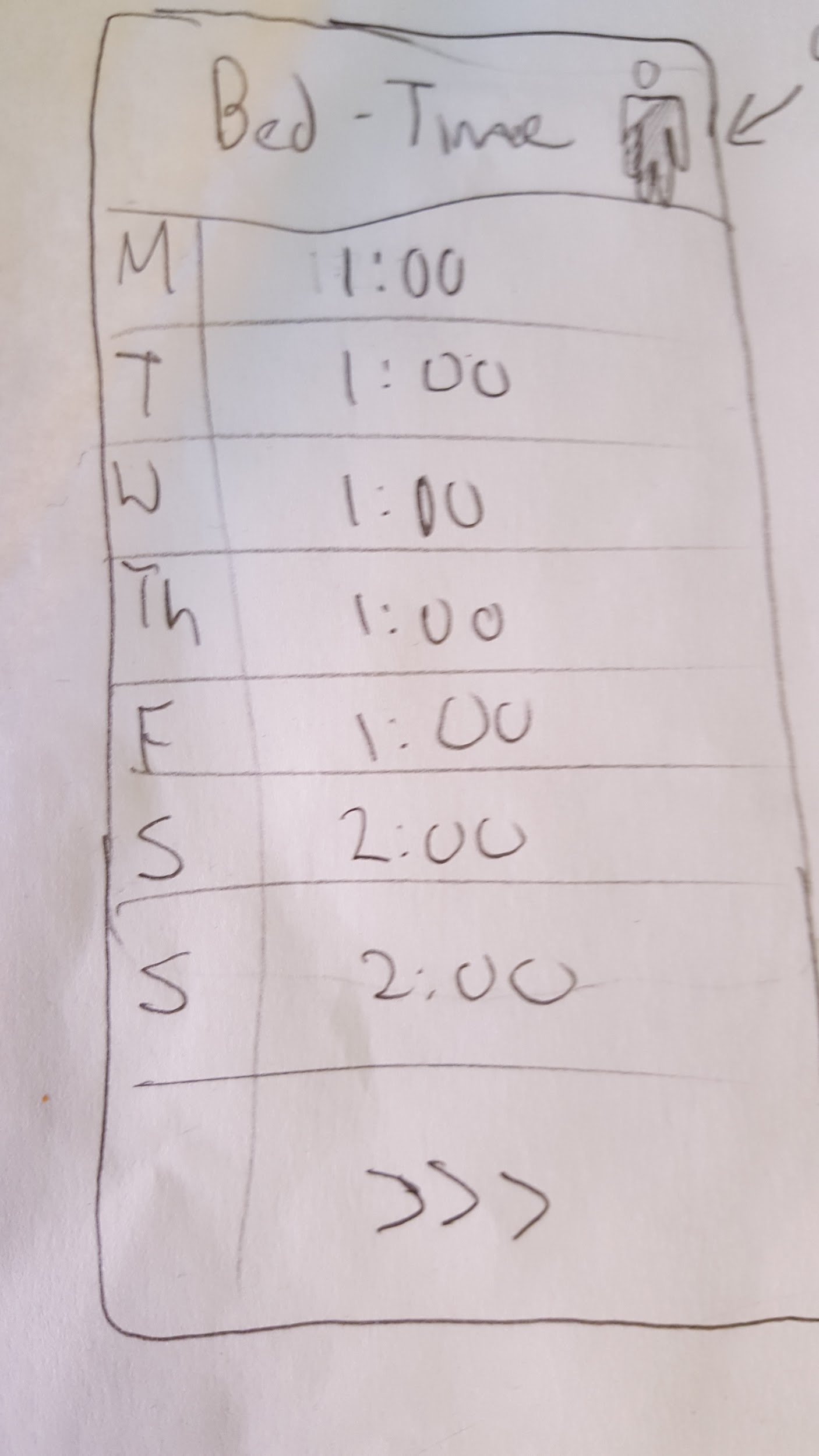 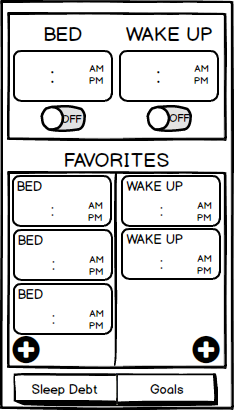 [Speaker Notes: Problem: Users had issues using preset bedtimes and wake up times

2 user camps
	Weekly schedules
	Tweak nightly

How could we design for both?
	we needed a better compromise]
Design Changes - Goals
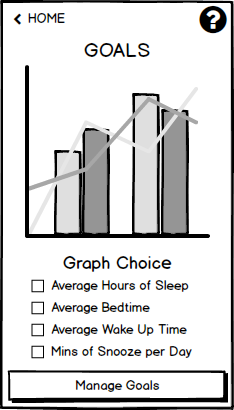 [Speaker Notes: Problem: 
	Goals weren’t meaningful enough
	Graphs were too generic
	Management wasn’t very intuitive / helpful - didn’t create the experience of a goal]
Design Changes - Goals
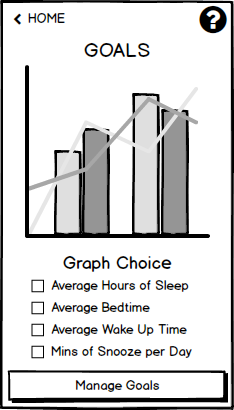 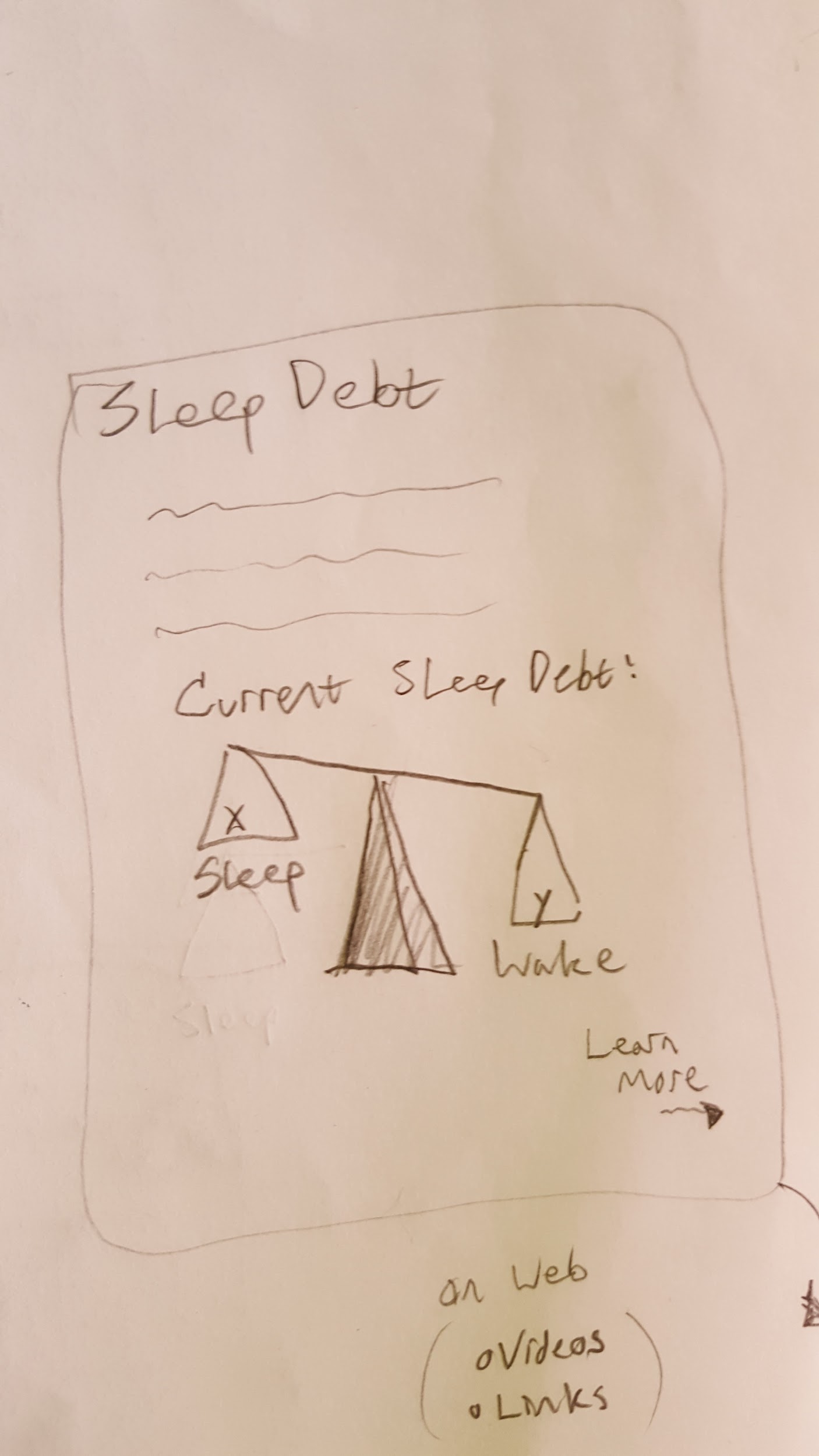 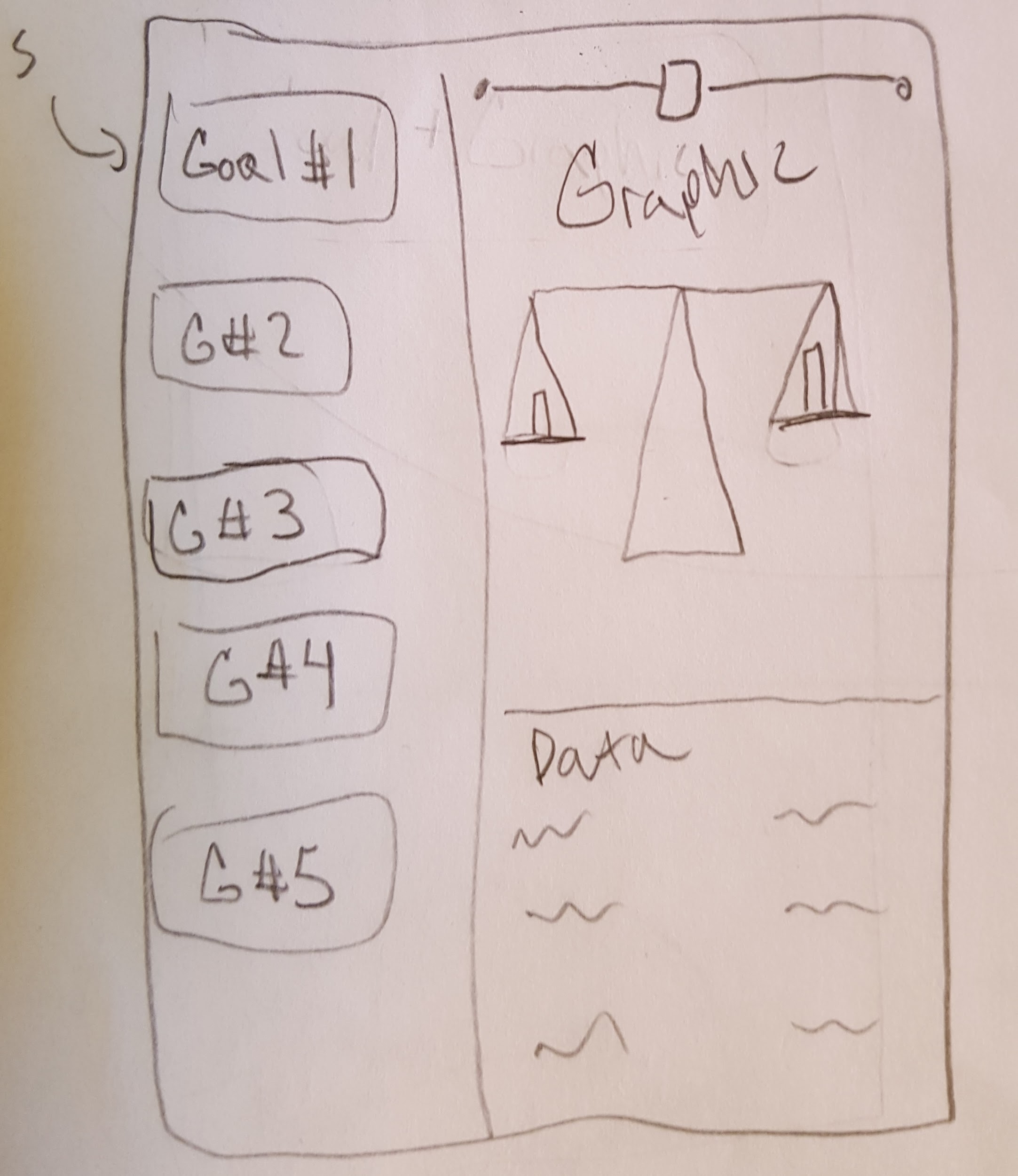 [Speaker Notes: Solution:
	Different visualizations which appropriately match different goals
	Given standard goals and then modify them as you wish
		generally there’s a baseline for good sleep habits - lets help you at least hit that]
Tasks
Design Changes
Task Flows
How we did it
Task Flow 1 - Get to bed on time
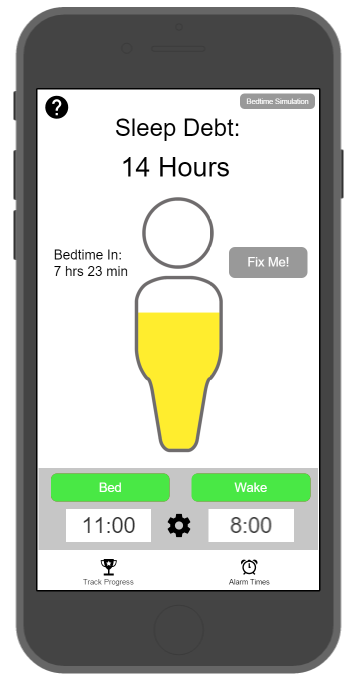 User slides up / down to adjust bedtime
Task Flow 1 - Get to bed on time
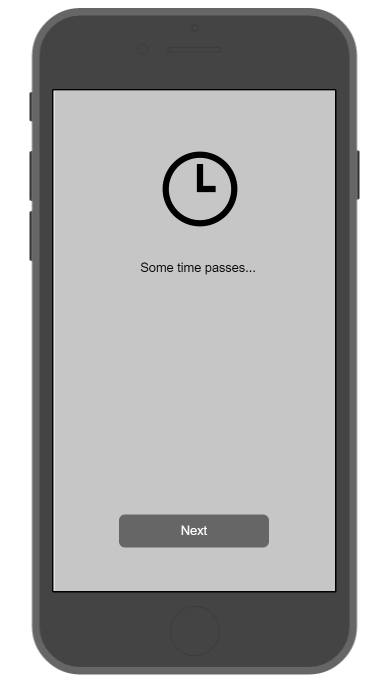 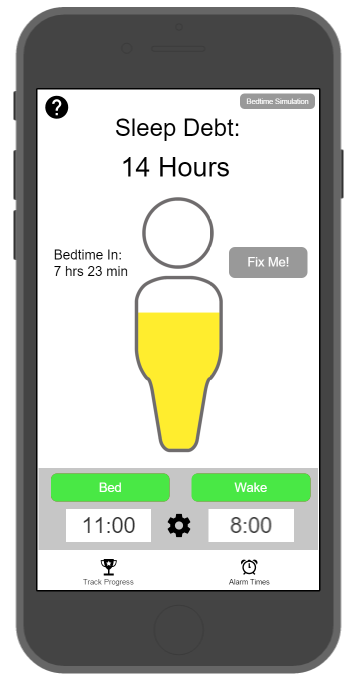 User slides up / down to adjust bedtime
Task Flow 1 - Get to bed on time
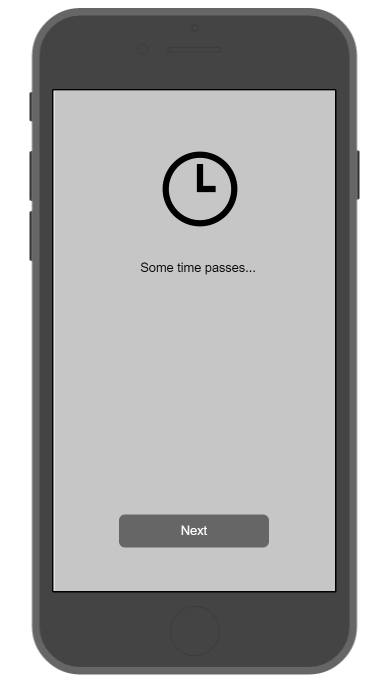 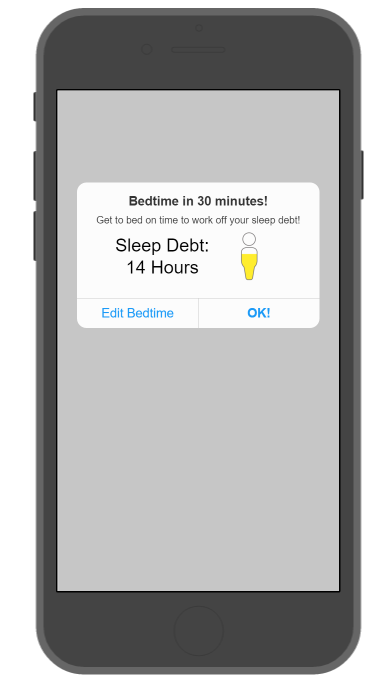 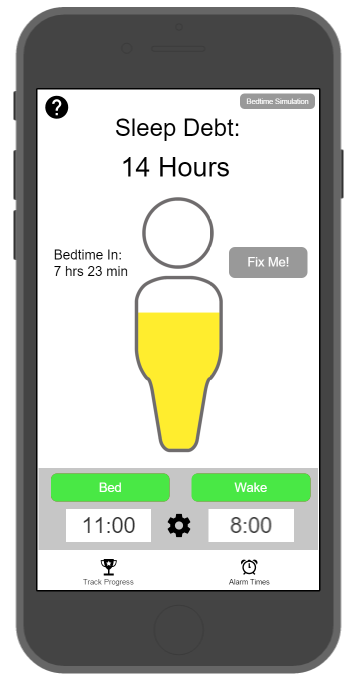 User slides up / down to adjust bedtime
For simulation, click accept
Task Flow 1 - Get to bed on time
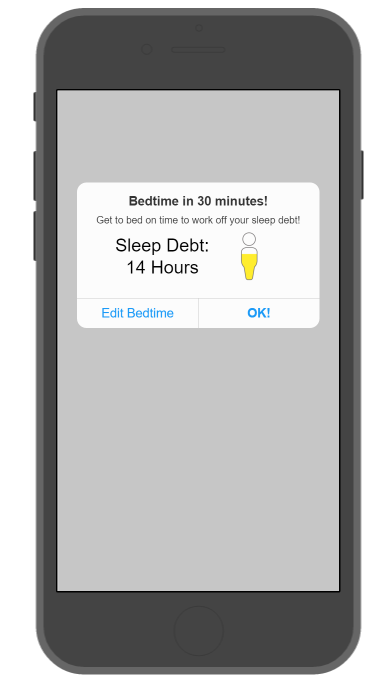 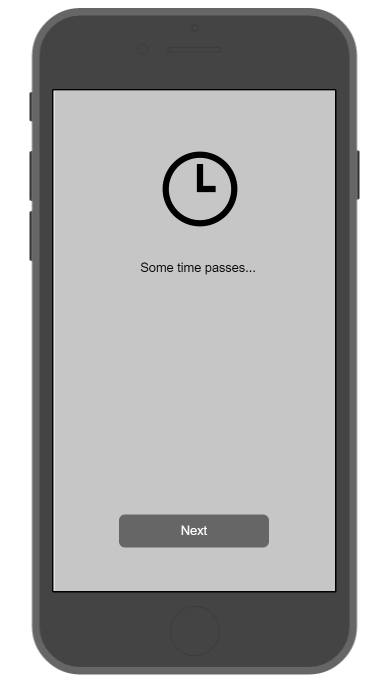 Tap OK!
Task Flow 1 - Get to bed on time
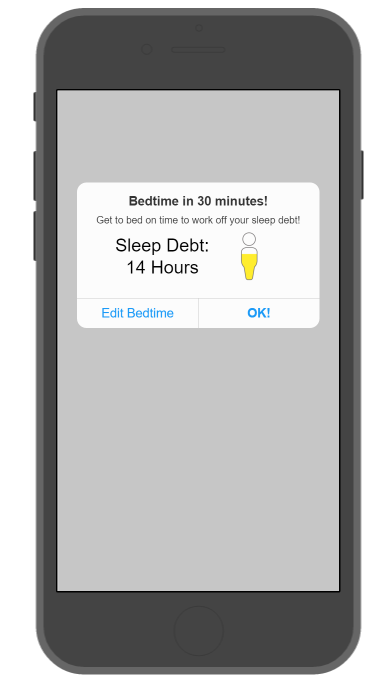 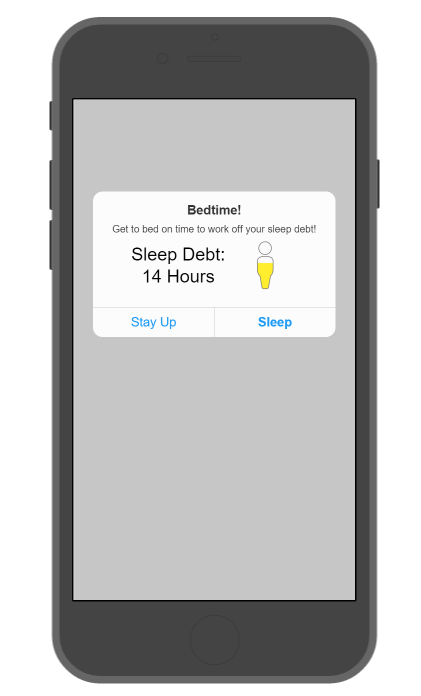 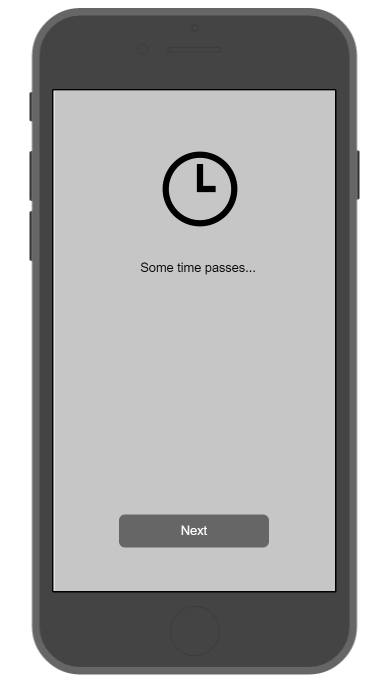 Tap OK!
Tap Next
Task Flow 1 - Get to bed on time
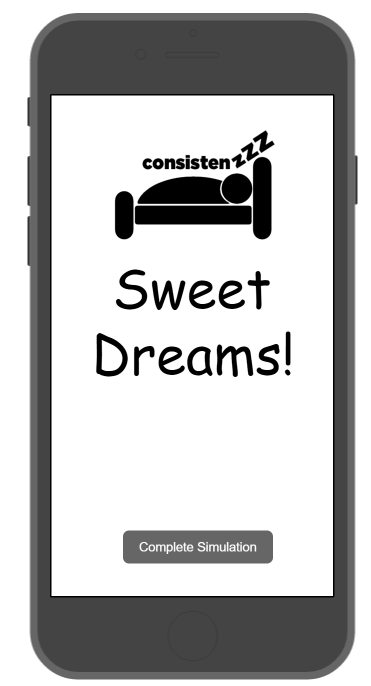 [Speaker Notes: Why this is an important part of experience
	could also be on the wearable]
Task Flow 2 - Weekly Schedule
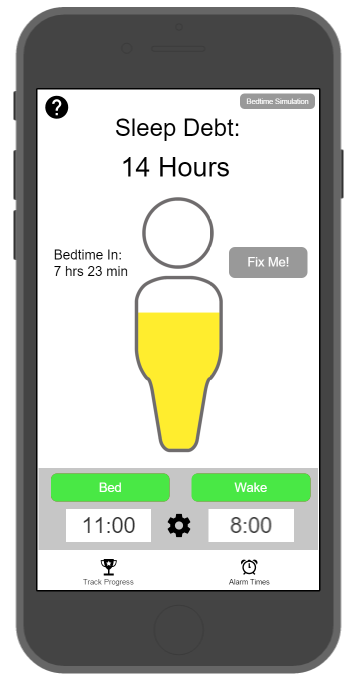 Fix me!
Task Flow 2 - Weekly Schedule
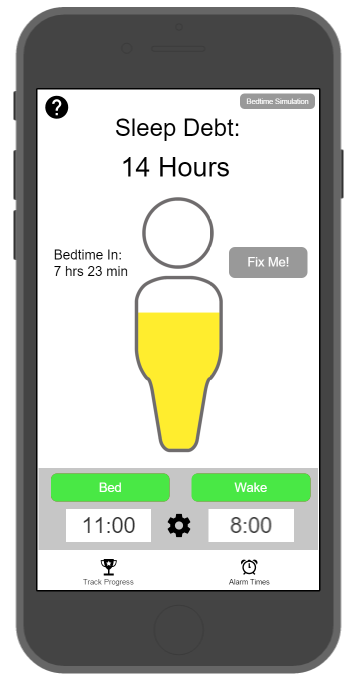 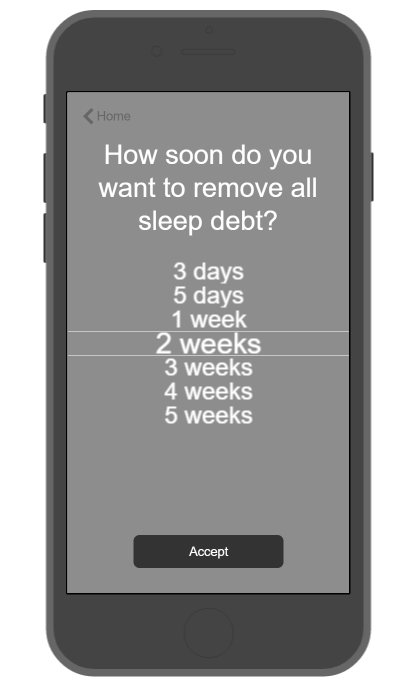 Select a time scale, tap accept
Fix me!
Task Flow 2 - Weekly Schedule
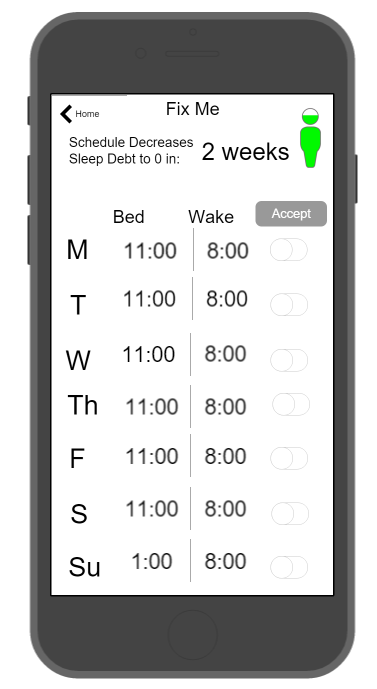 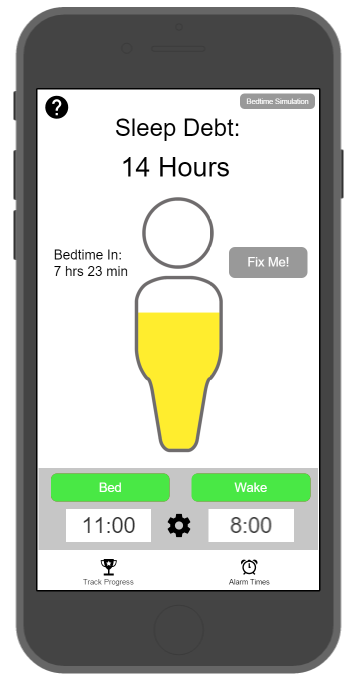 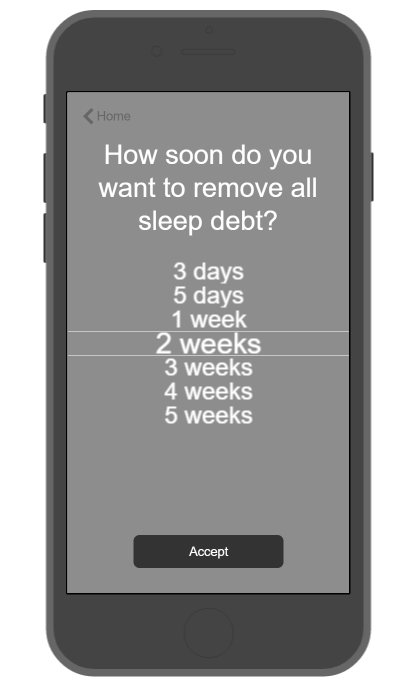 Select a time scale, tap accept
Fix me!
Task Flow 2 - Weekly Schedule
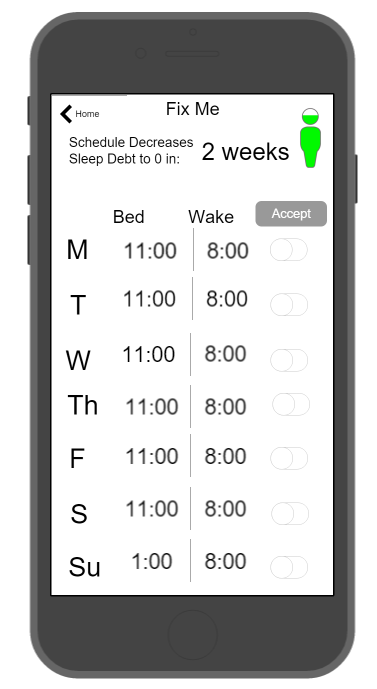 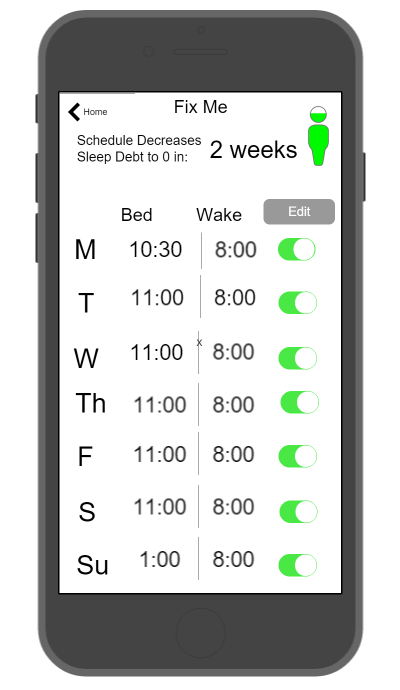 Can tailor, or click accept to turn all on
Task Flow 3 - See your progress and adjust
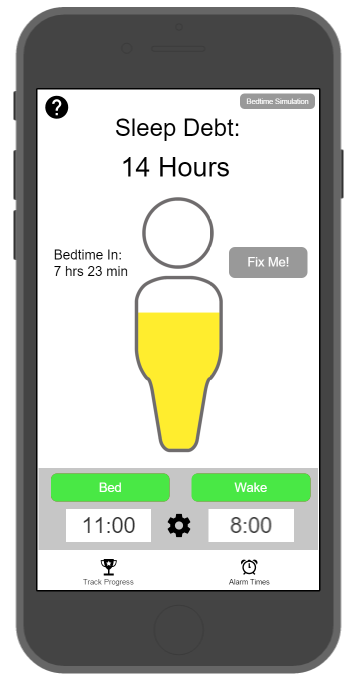 See progress
Task Flow 3 - See your progress and adjust
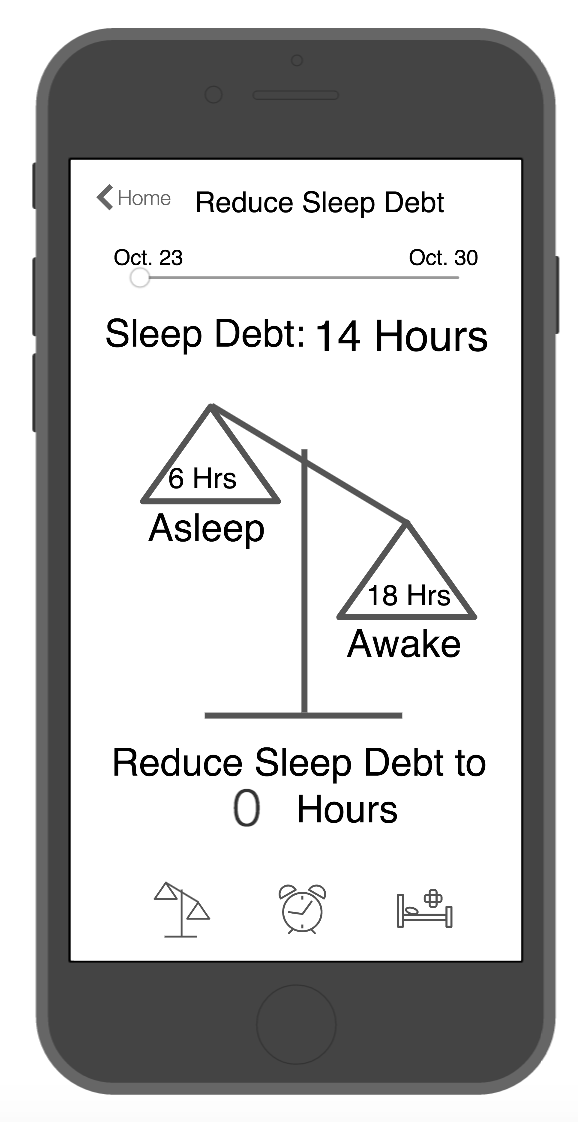 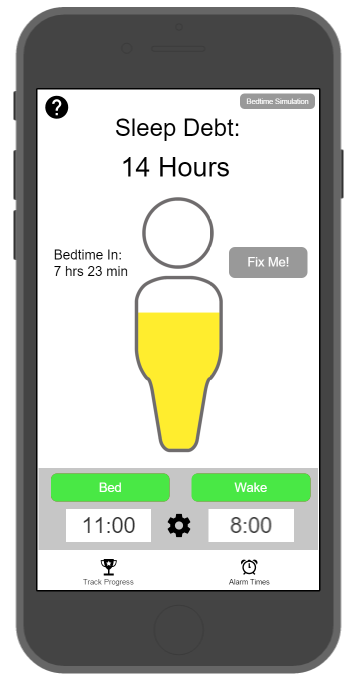 Check out other goals!
See progress
Task Flow 3 - See your progress and adjust
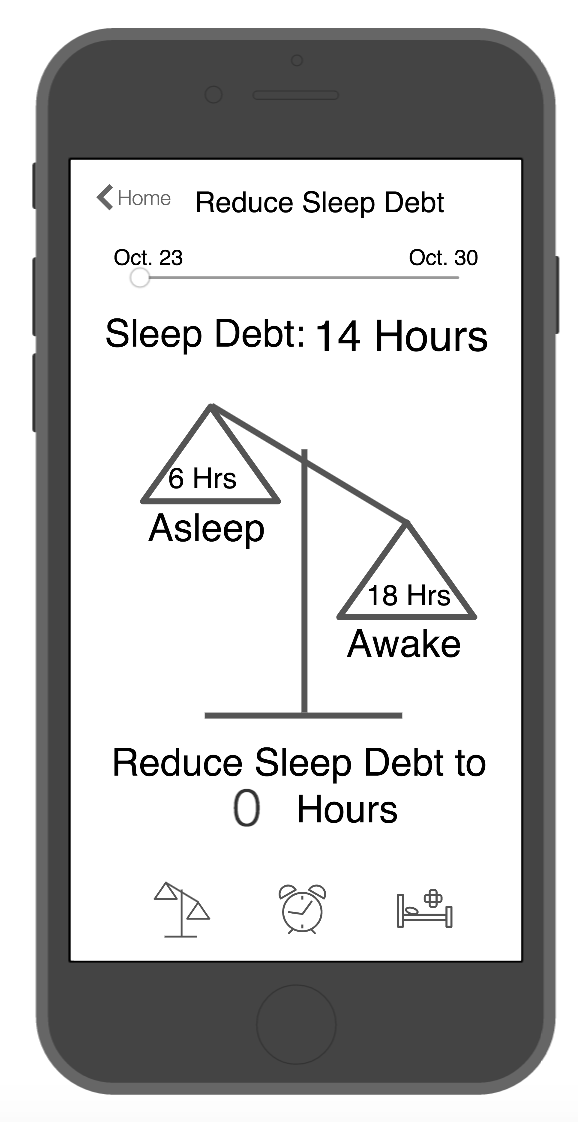 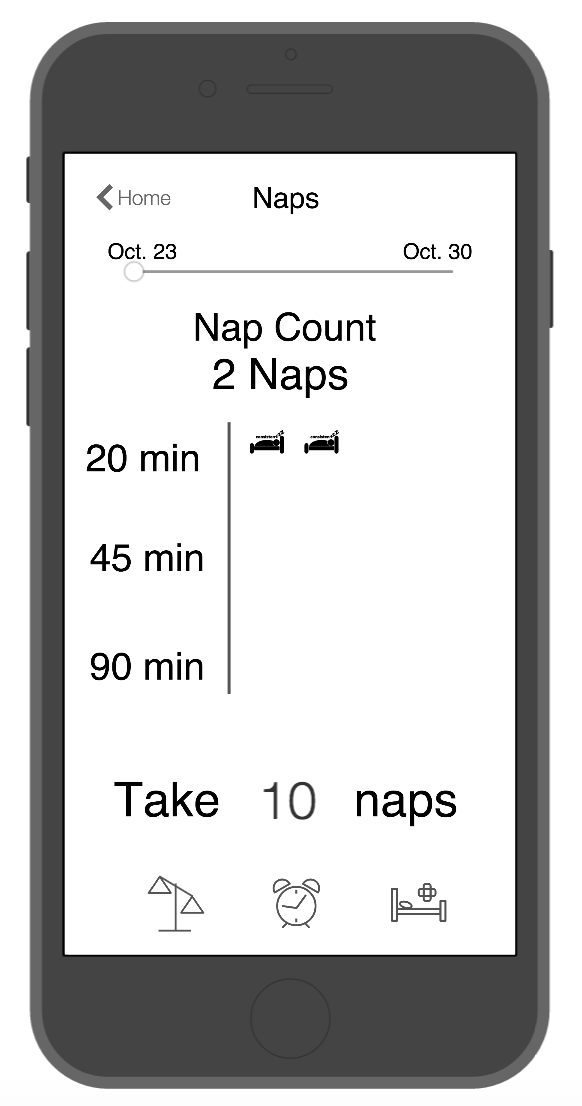 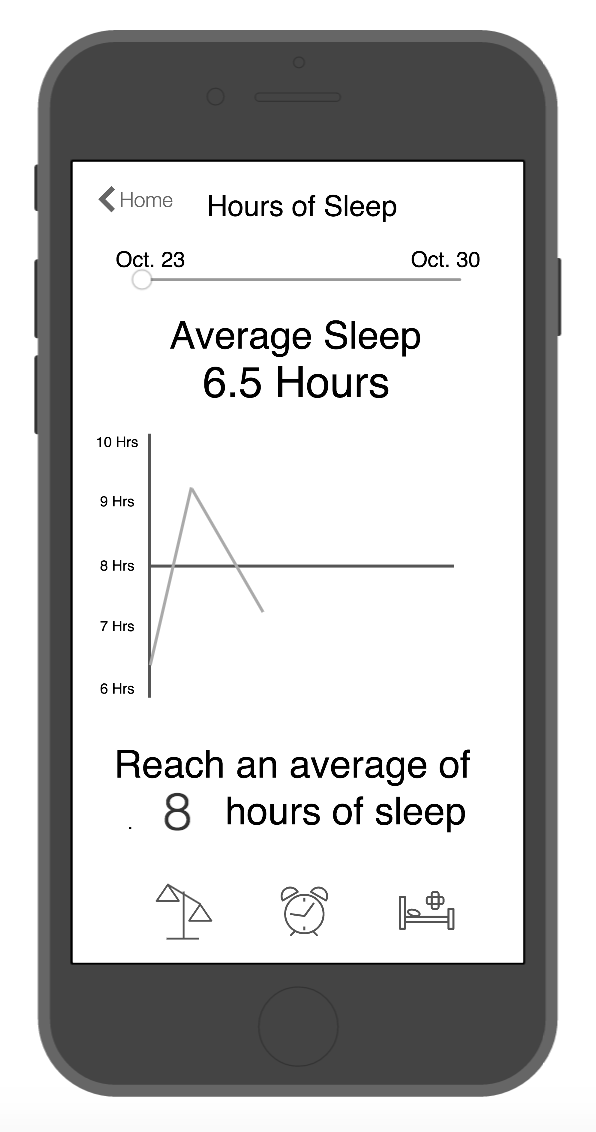 [Speaker Notes: View goals, edit goals, etc]
Task Flow 3 - See your progress and adjust
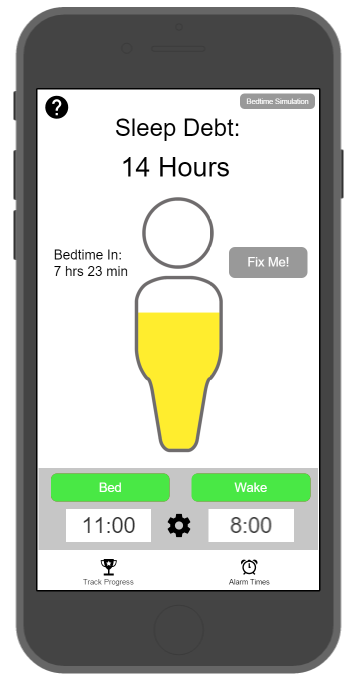 Task Flow 3 - See your progress and adjust
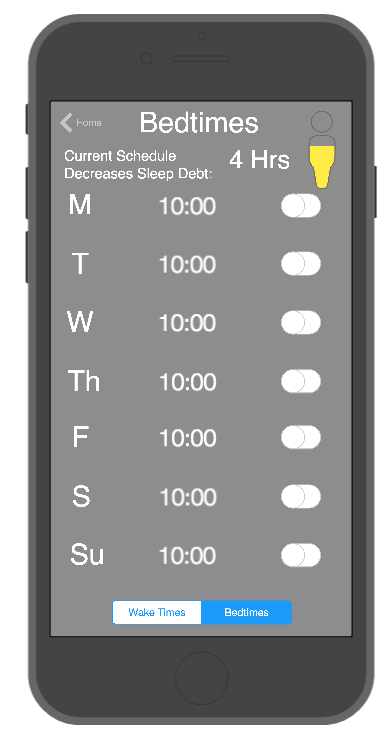 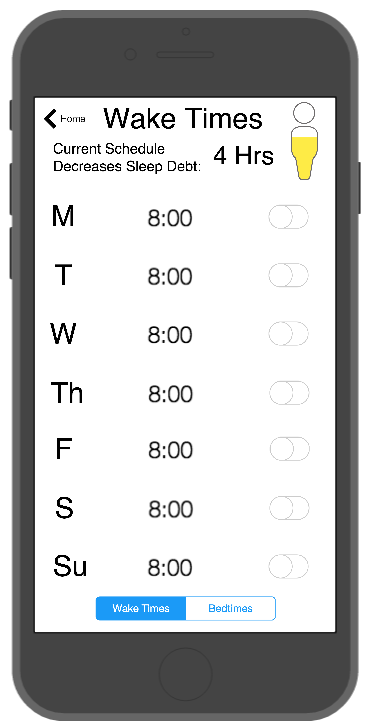 Tasks
Design Changes
Task Flows
How we did it
Proto.io
Proto.io
Pros
	Interactions
	Grouping
	Multiple Designers
[Speaker Notes: Interactions
	screens vs states, objects

Grouping
	throw a bunch of objects together and modify them all at once]
Proto.io
Pros
	Interactions
	Grouping
	Multiple designers
Cons
	Learning Curve
	Limited data input methods
	Can’t be working at once
[Speaker Notes: Learning Curve
	Non intuitive editing 
		state screens
	Data input
		couldn’t figure out some functionality we wanted
			key pad,]
Limitations & Workarounds
Limitations & Workarounds
Limited data 
	goals screen
	sleep debt
Limitations & Workarounds
Limited data 
	goals screen
	sleep debt
Time Passage
prototype
website